Standard From: Multiplying in standard form
Intelligent Practice
Silent 
Teacher
Narration
Your Turn
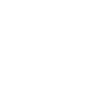 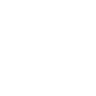 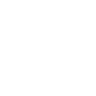 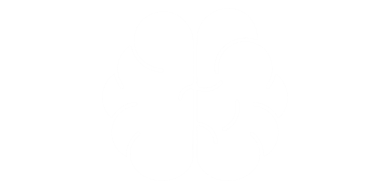 Example
For more videos visit mrbartonmaths.com/videos
Worked Examples
Your turn
@mathsmrgordon
@mathsmrgordon
@mathsmrgordon